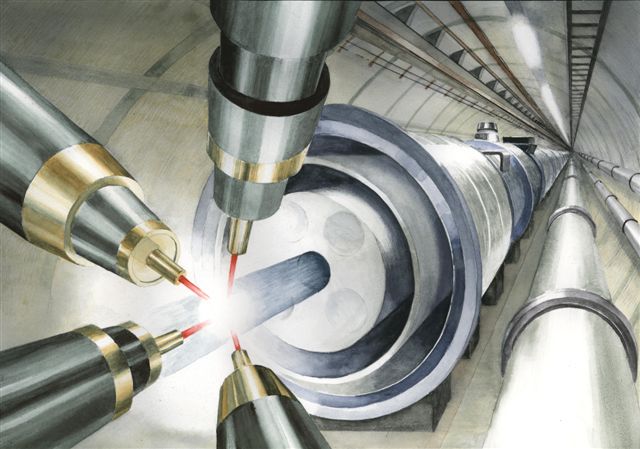 Possibility to Simultaneously Observe Gamma Bursts and Gravitational Wave Emission from Blazars
(preliminary idea)
`
Department of Physics and Astronomy
University of California at Irvine
Feb. 6, 2017
Toshiki Tajima and Toshikazu Ebisuzaki
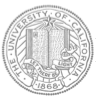 abstract
wakefield driven by large clump accreting from the disk toward BH / jets -- gamma emissions that reflect the accretion episode (Ebisuzaki; Mizuta; Abazajian)
 accreting clump to induce gradvitational wave emission (GWE)
More intense case: jet formation by the collising two NS’s  (Takahashi-Tajima, 2000) or BH’s  jet formation
4. Estimated GWE luminosity (Ebisuzaki)イク
Laser Wakefield (LWFA):
No wave breaks and wake peaks at v≈c
Wake phase velocity >> water movement speed                Tsunami phase velocity becomes ~0,  
     maintains coherent and smooth structure                            causes wavebreak and turbulence
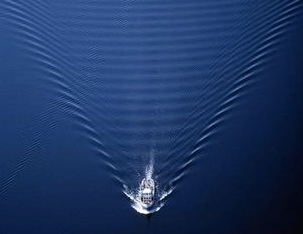 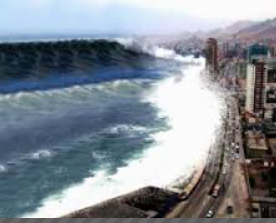 vs
Strong beam (of laser / particles) drives plasma waves to saturation amplitude:  E = mωvph /e
Wave breaks at v＜c
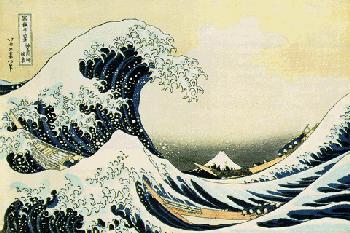 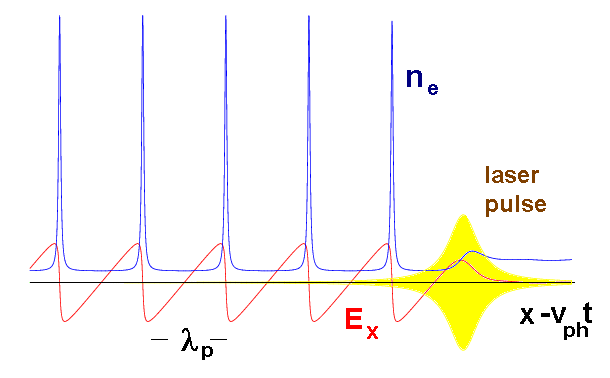 ← relativity
       regularizes
(relativistic coherence)
Relativistic coherence enhances beyond the Tajima-Dawson field E = mωpc /e  (~ GeV/cm)
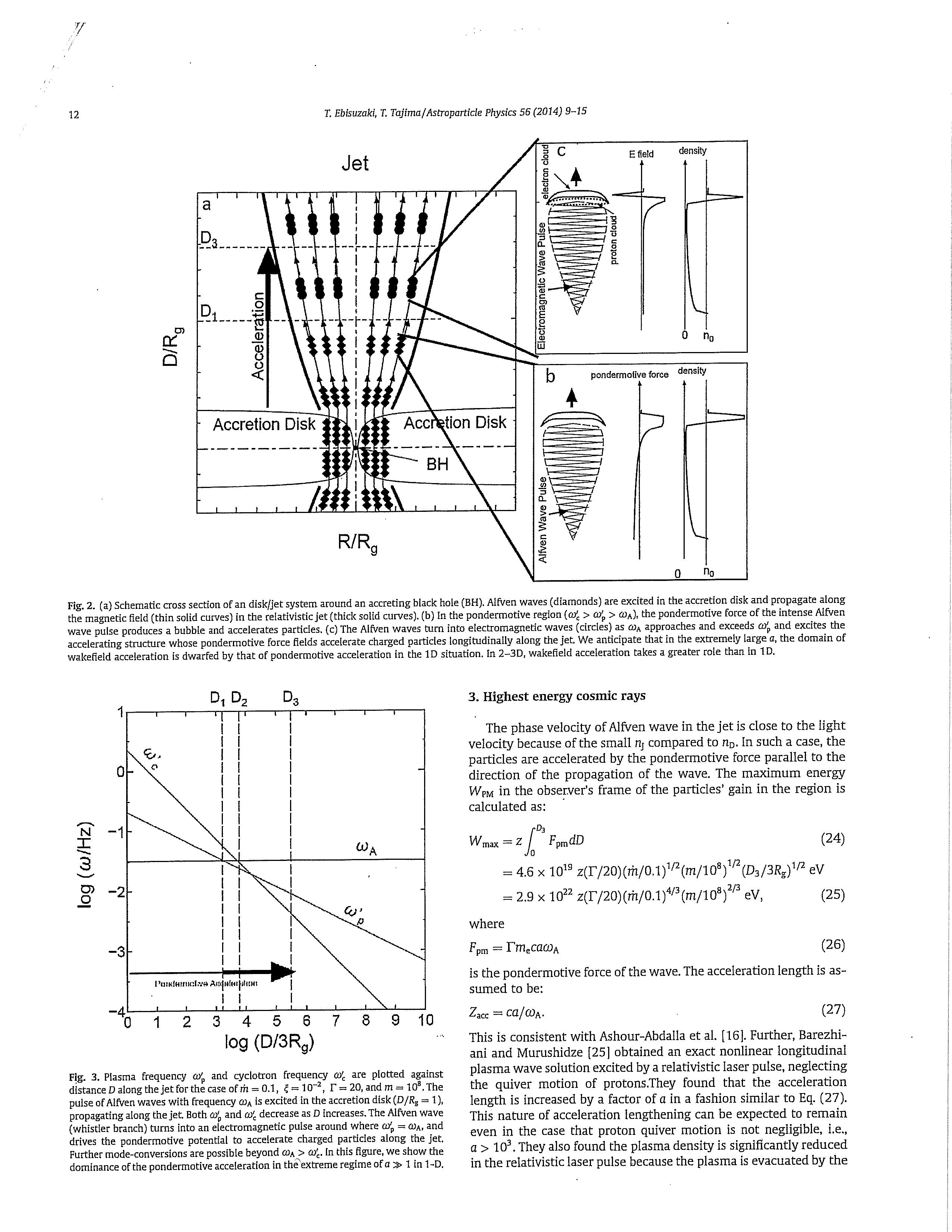 Wakefield excited on the jets from BH: genesis of EHECR 
                                                                    and gamma bursts
Gamma emission luminosity by wakefield

                Lγ ~ 1033  (κ / 0.1) η m’ m      (erg /s)

        κ (efficiency), η (episode dependent ~1)               

 
(Ebisuzaki, Tajima, Astropart. Phy., 2014)
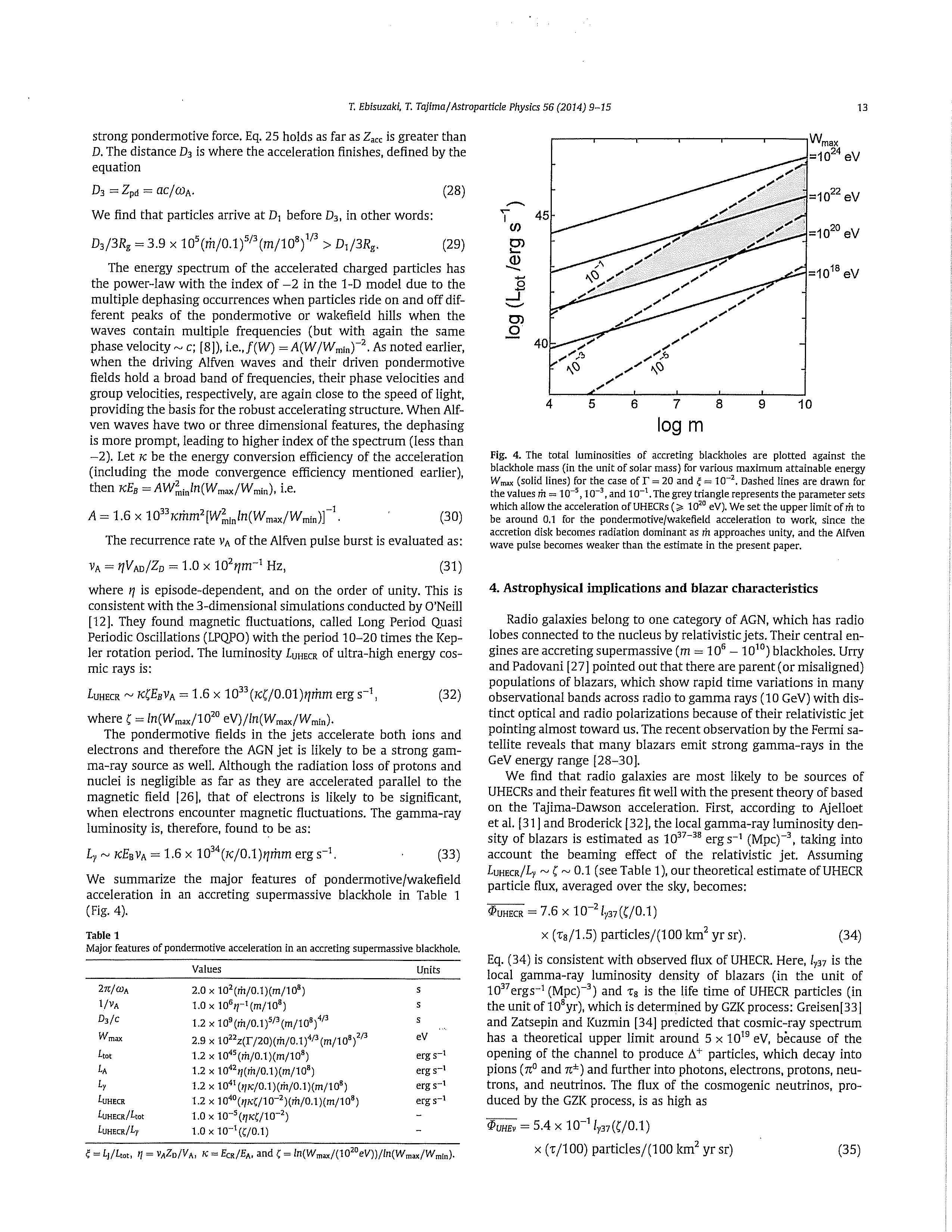 70th Birthday
Enhanced energy emission of jets and shocks 
by merging two NS’s (or BH’s)
                                (Takahashi, Hillman, Tajima, 2000)
                                                                     in High Field Science, Eds., T. Tajima, K., Mima, and H. Baldis (Kluwer, NY, 2000).p177.
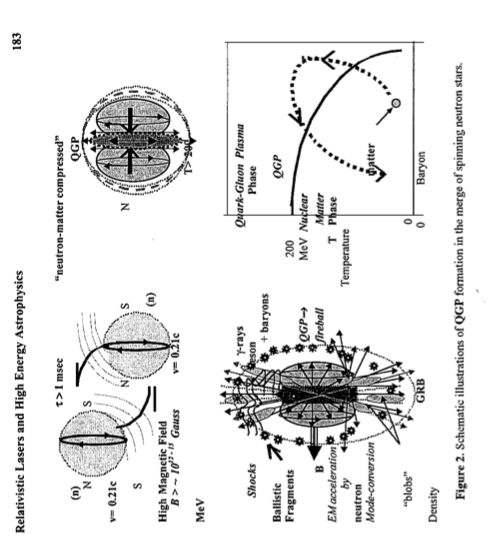 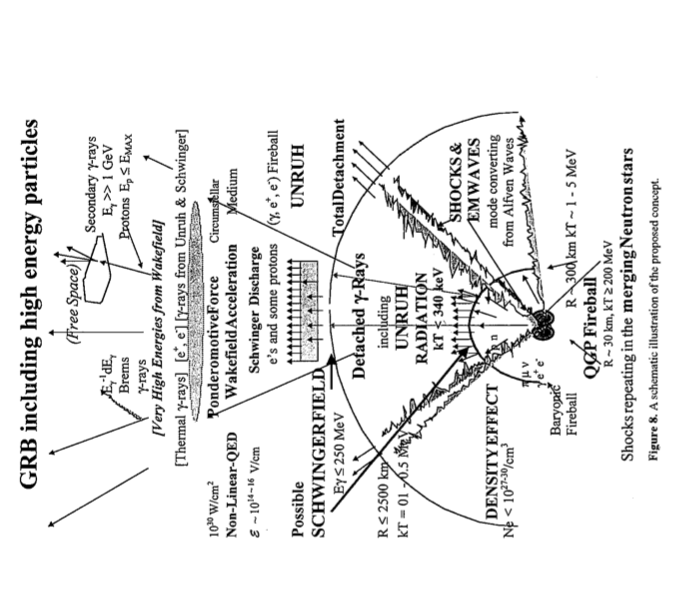 Also, Chen, Tajima, and Takahashi, PRL (2002).
Merging BHs and their emission of 
gravitational waves

                             Matsubayashi, Shinkai, Ebisuzaki (ApJ,2004)
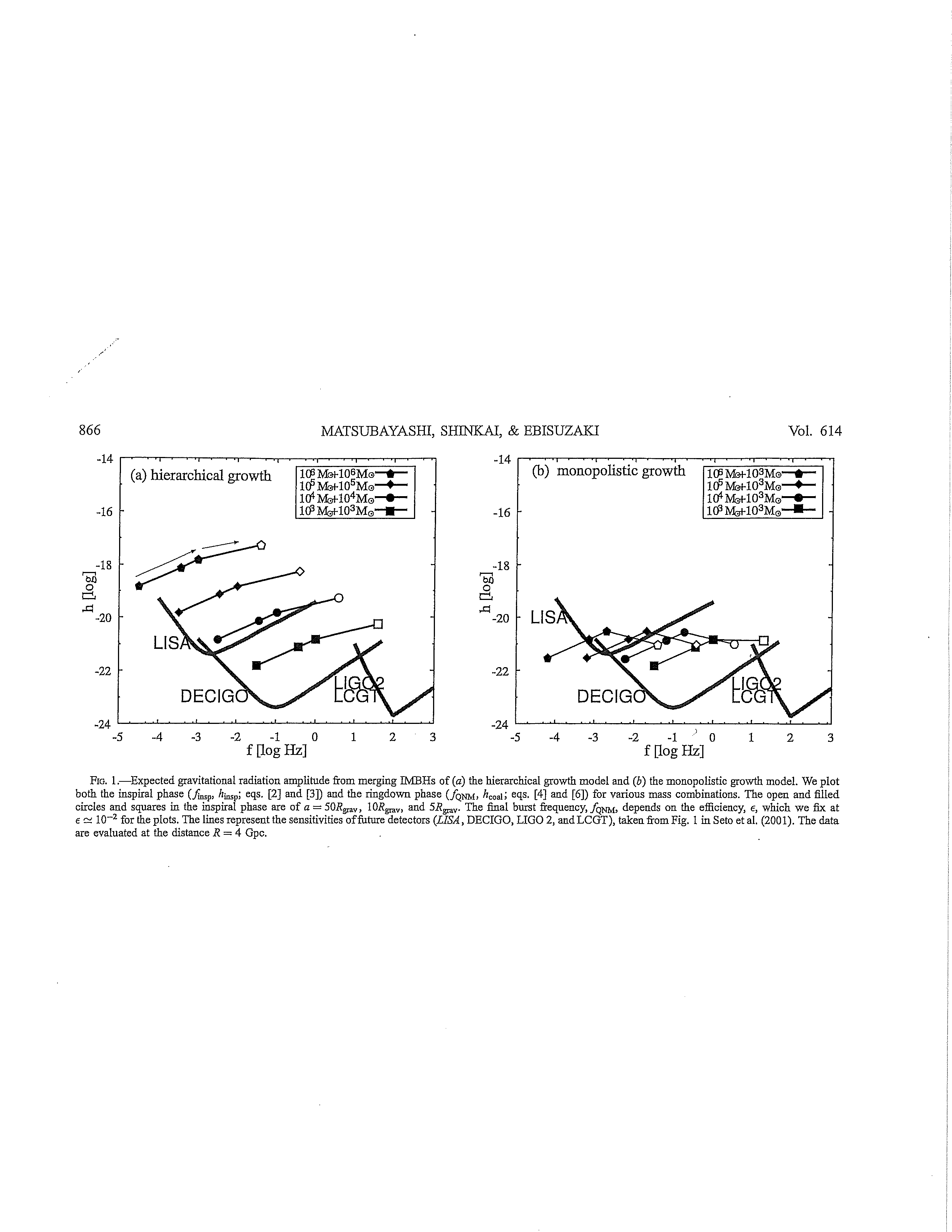 Dimensionless amplitude of the 
gravitational wave

    h ~ 5 x 10-21 ε1/2  R -1  μ

         ε (efficiency normalized to 0.01), 
         R (distance in 4 Gpc))
         μ (reduced mass of two stars
              in 103  solar mass)
Thank you!